Wat doet de diaconie?
VOORBEELDPRESENTATIE (FICTIEF)

Uitleg over het werk van de diaconie
Agenda
Wat is diaconaat?
 Wat zegt de Bijbel over diaconaat?
 Samenstelling diaconie 
 Taken diaconie
 Diaconale initiatieven binnen de gemeente
 Collecten en vermogen
Wat is diaconaat?
Diaconaat komt van Griekse woord ‘diakonia’ (= dienstbetoon)


Barmhartigheid  	Gelijkenis van barmhartige Samaritaan
			> Om zien naar de ander

Gerechtigheid  	Gelijkenis van onrechtvaardige rechter en de 				weduwe
			> Opkomen voor de ander
Wat zegt de Bijbel over diaconaat? (1)
Bijbelse opdracht voor ambtsdragers
Hetzij die vermaant, in het vermanen; die uitdeelt, in eenvoudigheid; die een voorstander is, in naarstigheid; die barmhartigheid doet, in blijmoedigheid. (Romeinen 12 vers 8)
 Diaconaat is ook een roeping die tot elk gemeentelid uitgaat
Draagt elkanders lasten, en vervult alzo de wet van Christus. (Galaten 6:2)
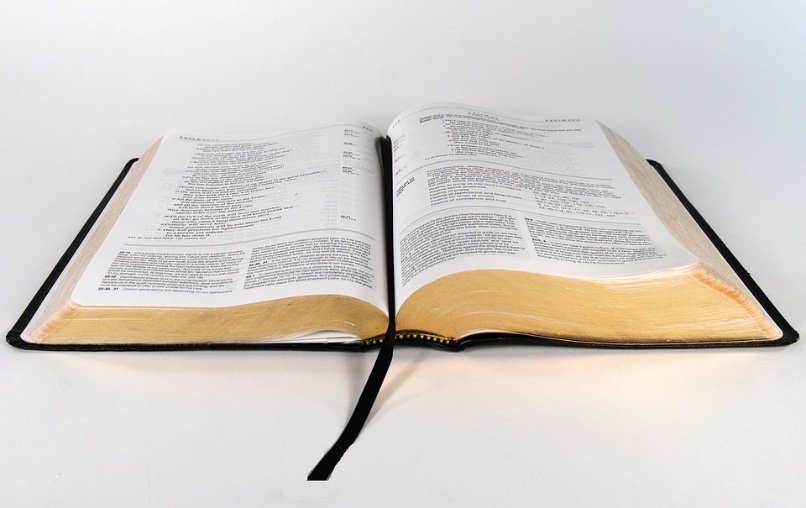 Wat zegt de Bijbel over diaconaat? (2)
Zo dan, terwijl wij tijd hebben, laat ons goed doen aan allen, maar meest aan de    huisgenoten des geloofs (Galaten 6:10)

De zuivere en onbevlekte godsdienst voor God en den Vader is deze: wezen en weduwen bezoeken in hun verdrukking, en zichzelven onbesmet bewaren van de wereld (Jakobus 1:27)

Diaconaat is dus niet alleen iets voor een diaconie!
Samenstelling diaconie
Voorzitter:		
Secretaris: 		
Penningmeester:	
Lid:	
Administrateur:
Werkzaamheden diaconie (1)
Taken binnen eigen kerkelijke gemeente
Huisbezoeken
Diaconale ondersteuning van gemeenteleden met (fin.) problemen
Diaconale thuiszorg 
WMO - participatiesamenleving
Sociale kaart
Werkzaamheden diaconie (2)
Taken binnen eigen burgerlijke gemeente
Adviesraad Zorgcentrum 
Kerstattenties minima (Gezamenlijk initiatief kerkelijke gemeenten Voor alle inwoners, ook niet-kerkelijke)
Deelname platformoverleg Kerken en WMO-raad
Werkzaamheden diaconie (3)
Taken landelijk en wereldwijd
Ondersteuning diaconaal werk wereldwijd
Contacten met diaconale organisaties
Diaconale initiatieven (1)
Inzameling voor voedselbank
Contactpersoon: mevr. A.  Jansen, tel./e-mail 

Vrijwilligersdienst ‘Dorcas’ 
Contactpersoon: Mevr. K. (Klarinde) Kloosterman, tel./e-mail
Diaconale initiatieven (2) – doe mee!
Uw en jouw hulp kunnen we goed gebruiken!

Schiet gerust een van de contactpersonen aan voor meer info

Houd ook de kerkbodeberichten in de gaten! Hierin wordt actuele info vermeld.
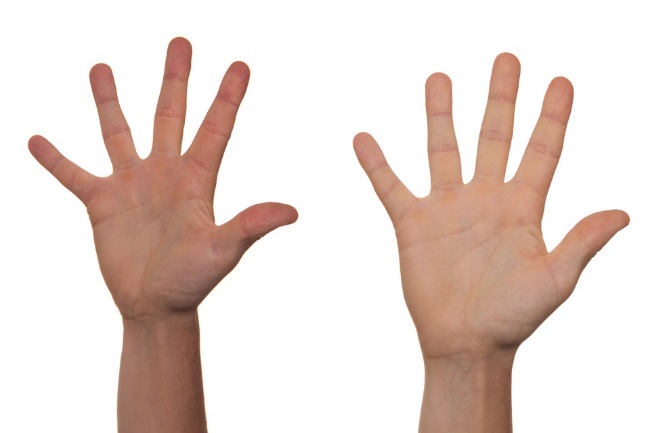 Collecten
Opstellen collecterooster
Plaatselijke diaconale collecten 
Landelijke collecten
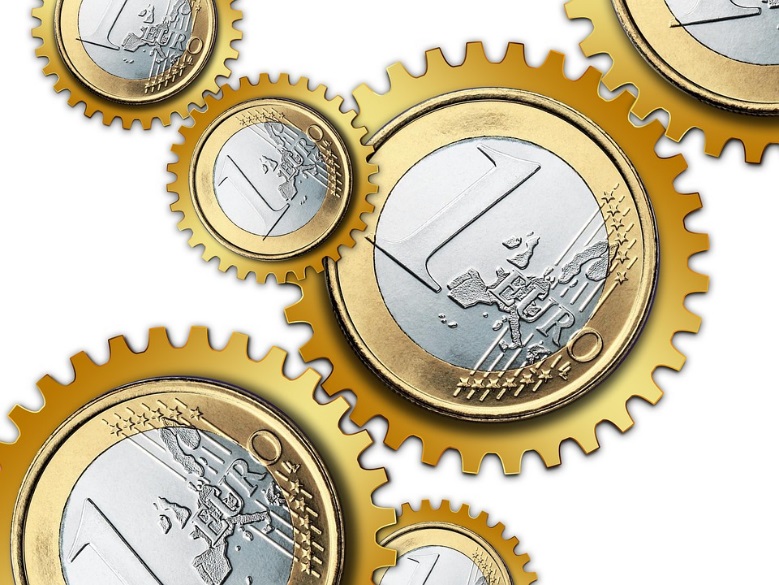 Diaconie Hersteld Hervormde Gemeente
Vergelijking van Baten en Lasten
Jaarrekening
Begroting
Jaarrekening
2015
2015
2015
Baten
Collecte en giften Diaconie
€
9.951
€
9.780
€
8.499
Doorzendcollecten
€
36.851
€
27.060
€
39.796
Ouderenwerk
€
2.898
€
2.500
€
2.663
AZC/st Gave
€
-
€
-
€
1.802
TFC
€
4.656
€
3.500
€
-
DMW
€
3.710
€
3.400
€
3.997
Kerktelefoon
€
2.756
€
2.500
€
2.770
Diverse baten
€
1.148
€
1.400
€
1.437
Totale ontvangsten
€
61.970
€
50.140
€
60.964
Lasten
Doorzendcollecten
€
36.851
€
27.060
€
39.796
Ouderenwerk
€
3.153
€
2.500
€
3.541
Kerktelefoon
€
4.058
€
3.000
€
3.675
AZC/st Gave
€
-
€
-
€
1.802
TFC
€
4.656
€
3.500
€
-
DMW
€
3.710
€
3.400
€
3.997
Algemene kosten
€
184
€
1.100
€
396
Afschrijving
€
92
€
90
€
134
Diaconale giften en ondersteuningen
€
4.315
€
8.290
€
5.910
Quotum
€
1.205
€
1.200
€
748
Totale lasten
€
58.224
€
50.140
€
59.999
Resultaat
€
3.746
€
-
€
965
Rekening van baten en lasten 2015
Vragen
?